Dream Homes - 1,2,3 BHK Prise Start From 18Lakhs
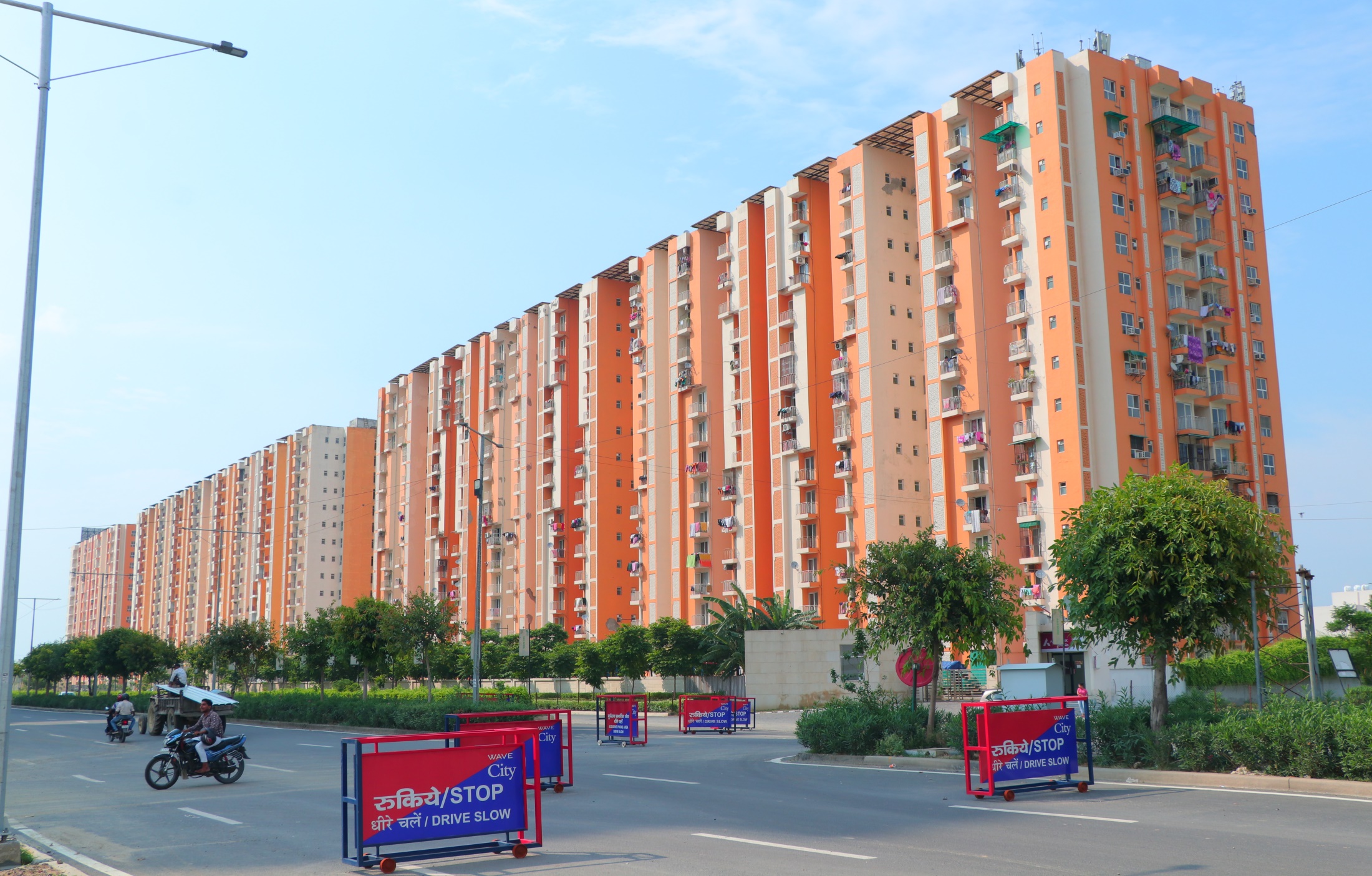 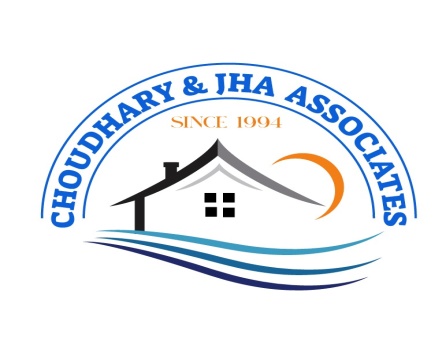 Choudhary & Jha Associates – www.Jhaassociate.in
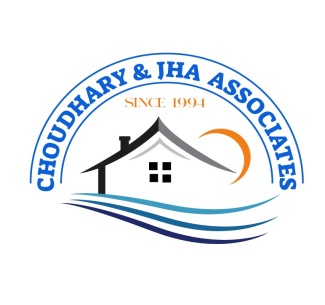 Choudhary & Jha Associates – www.Jhaassociate.in
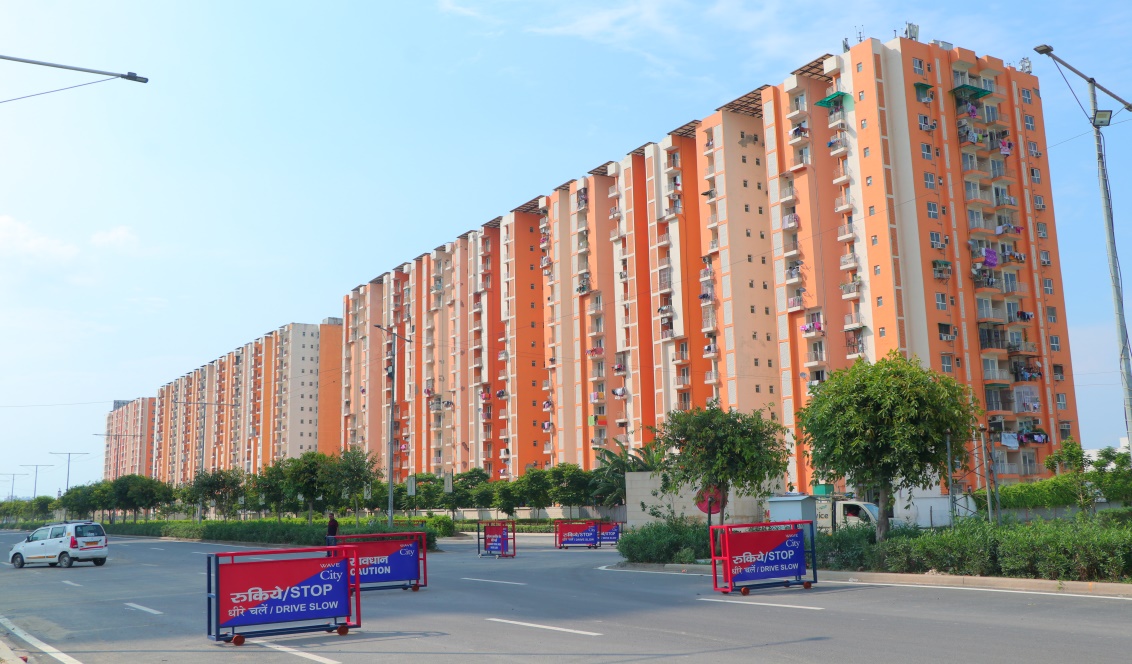 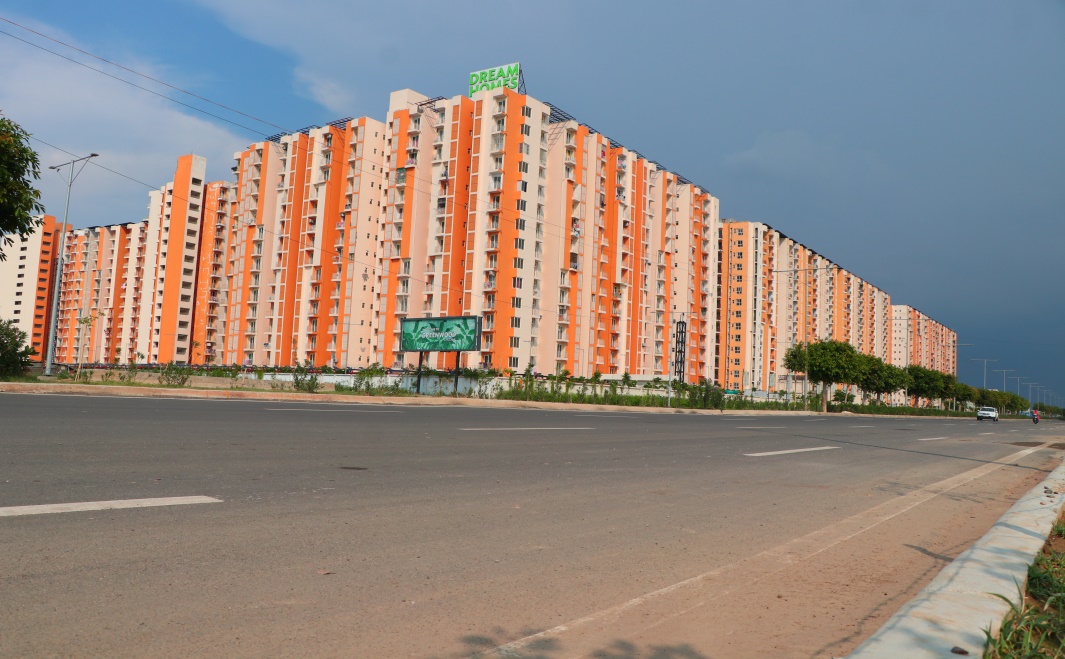 Wave City – Dream Homes – 1,2,3 Bhk     *Price Start from 18 Lakhs
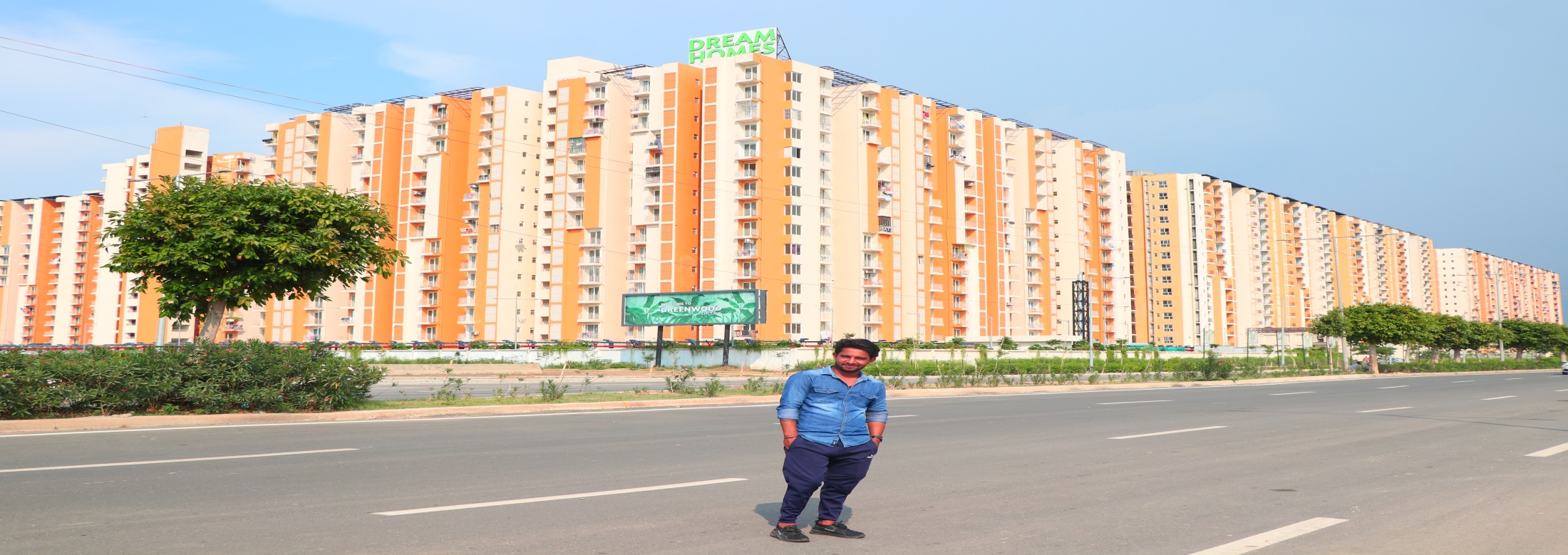 Executive Floor – Club House
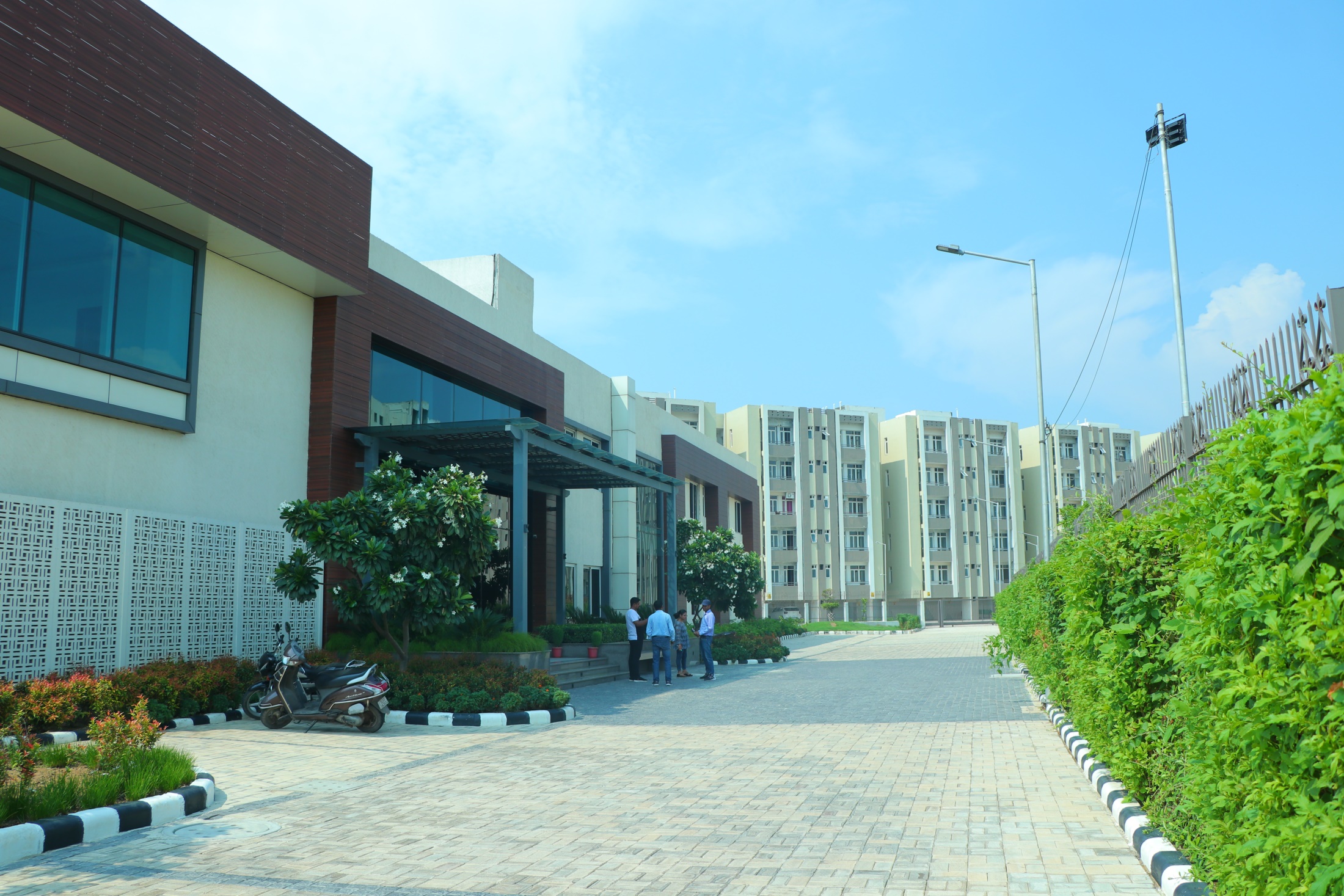 Club House
Choudhary & Jha Associates – www.Jhaassociate.in
Central Park
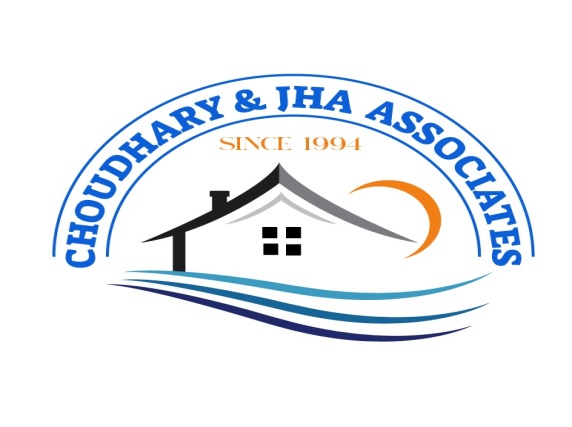 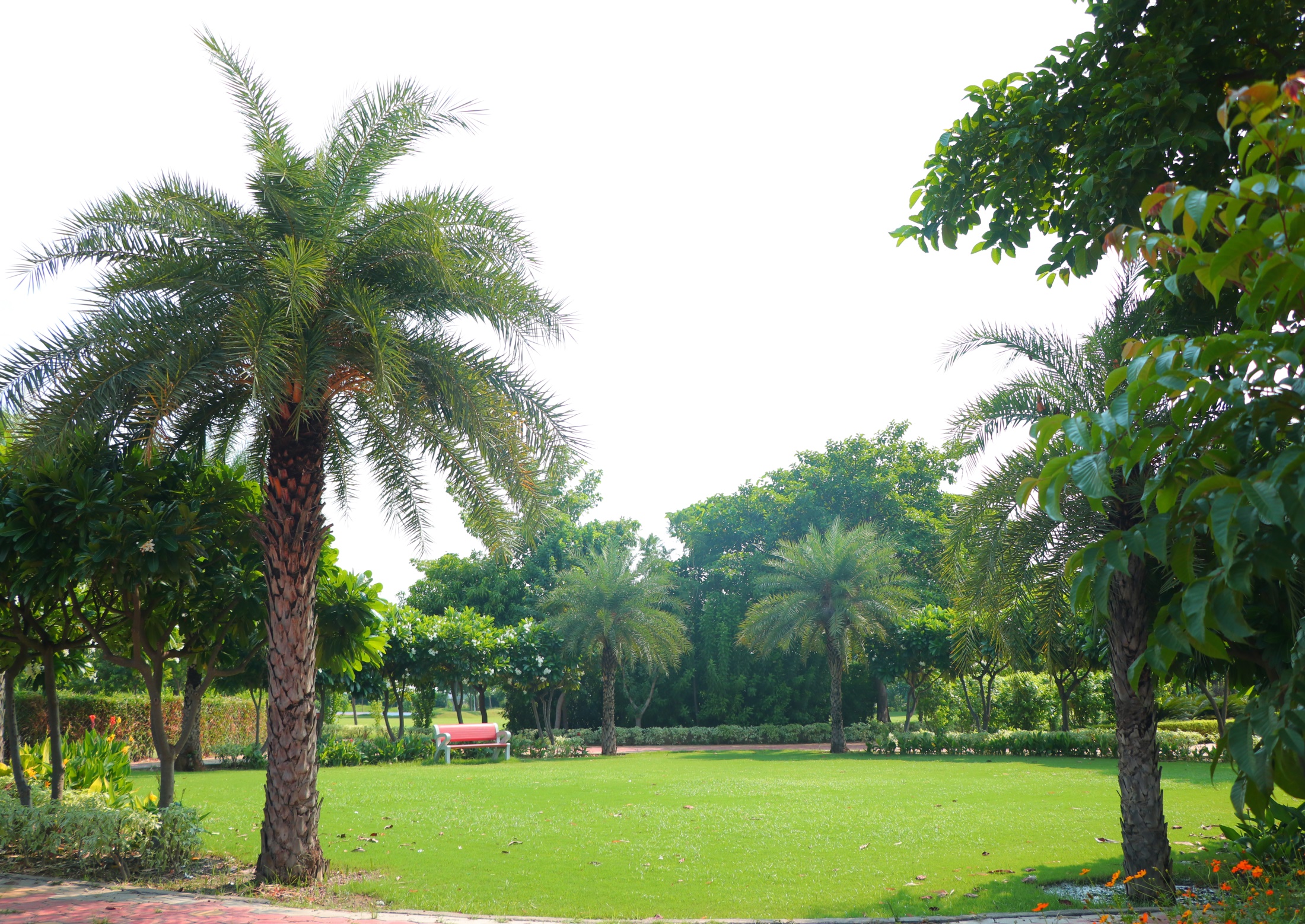 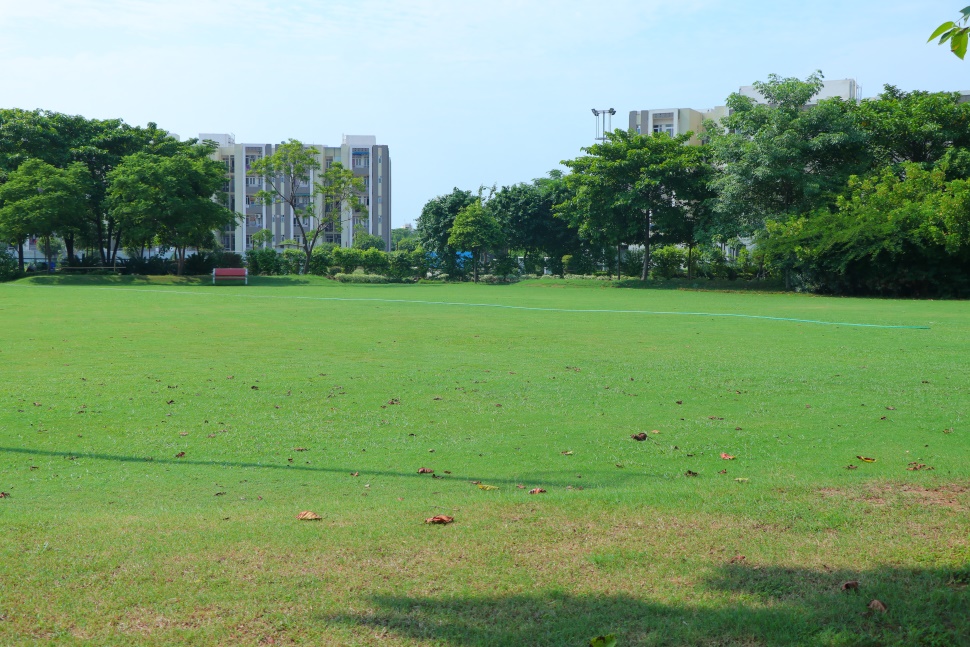 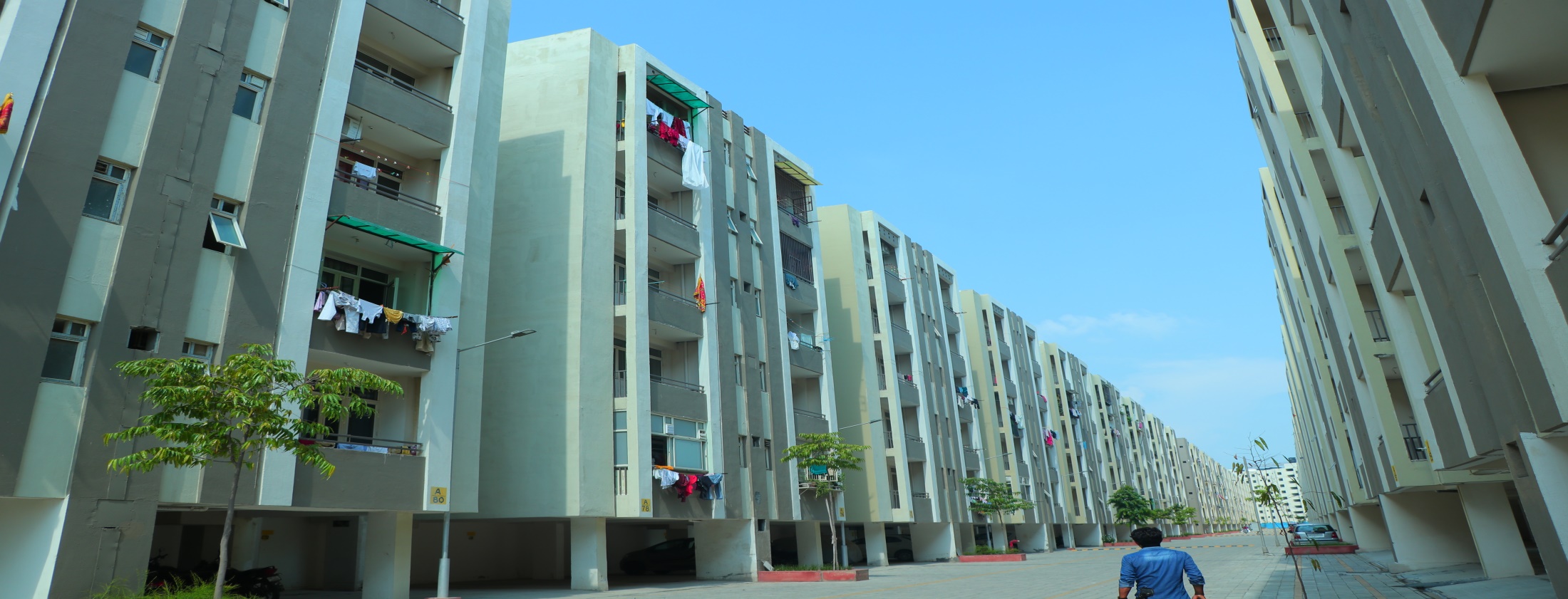 Choudhary & Jha Associates – Ghaziabad – www.jhaassociate.in
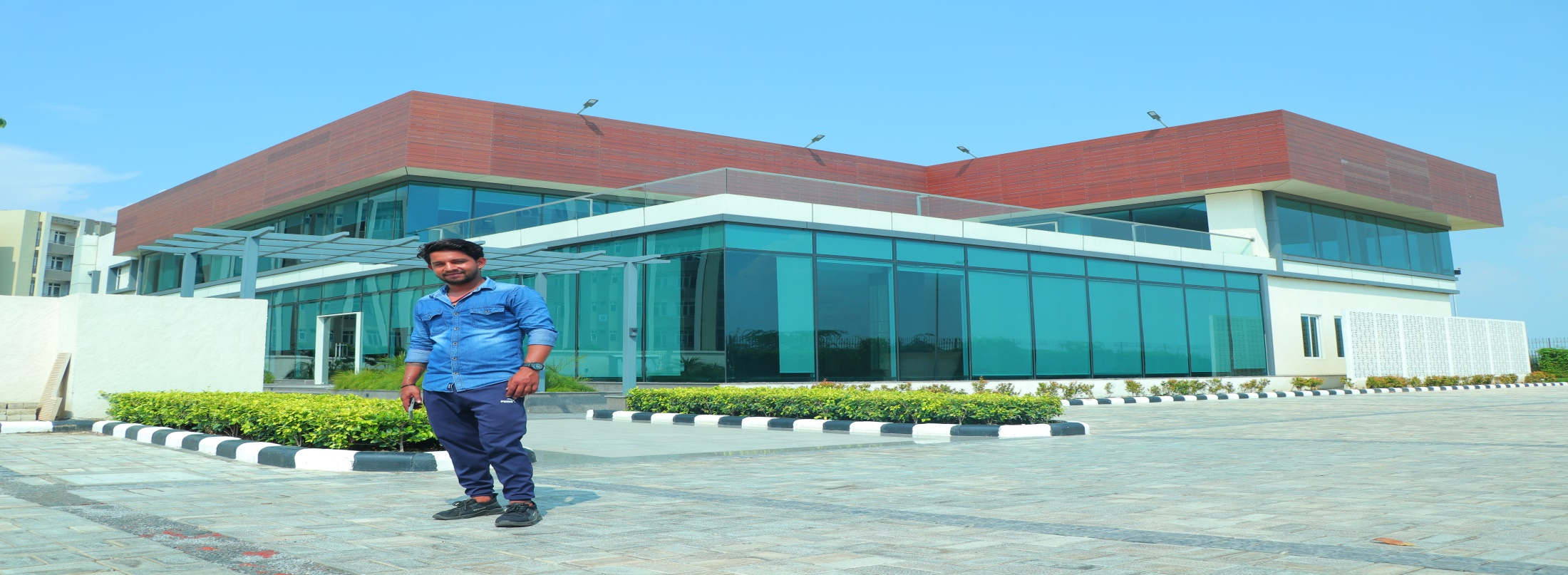 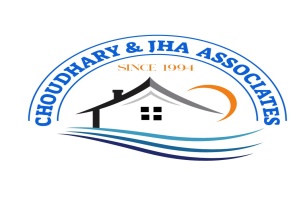 Choudhary & Jha Associates – www.Jhaassociate.in
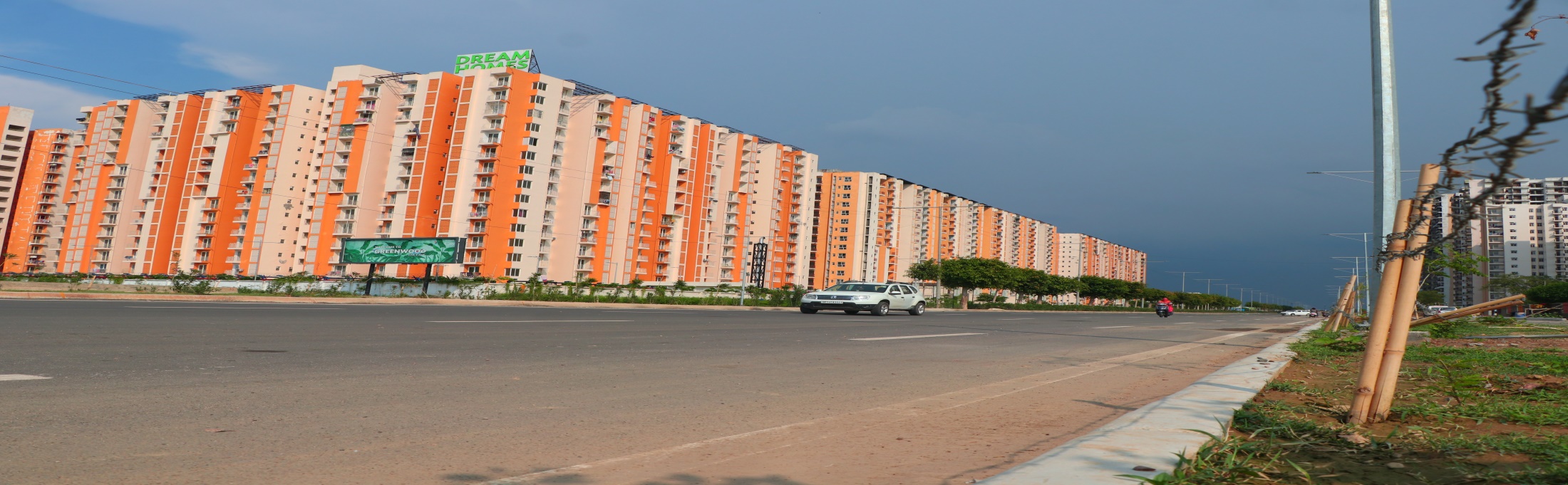 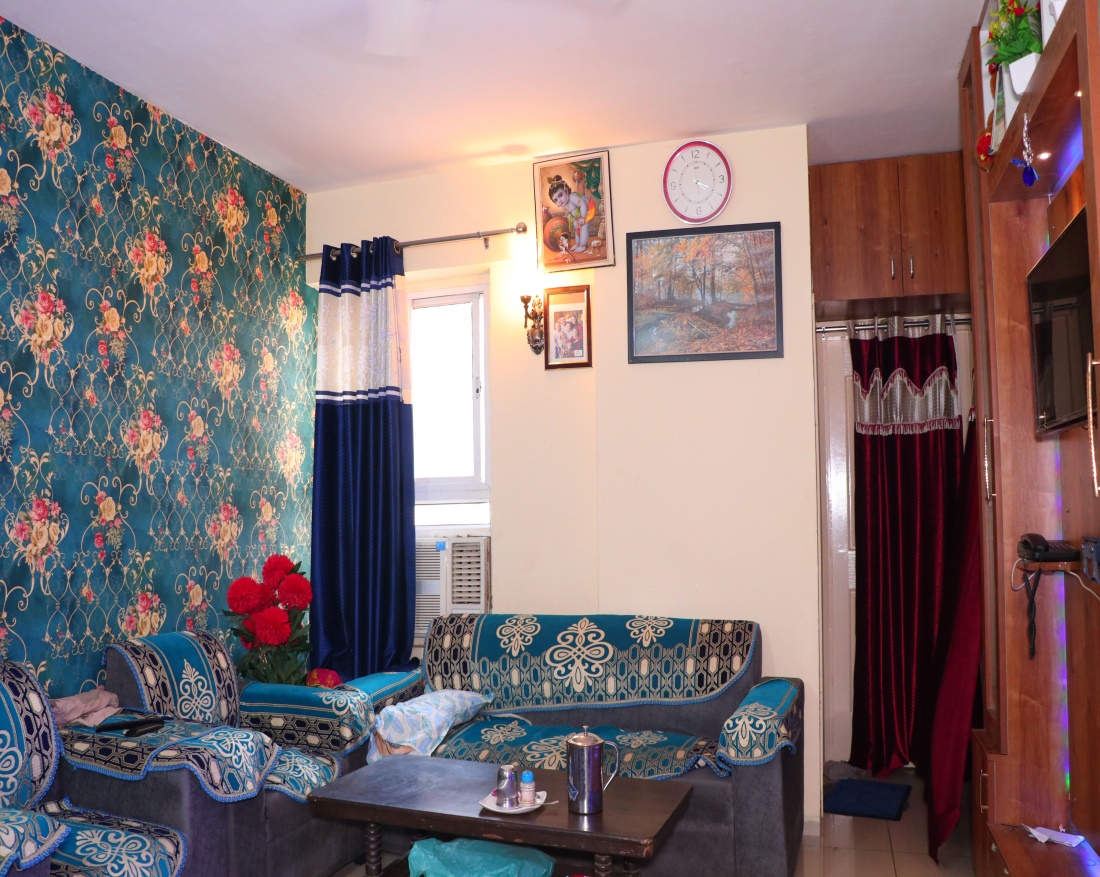 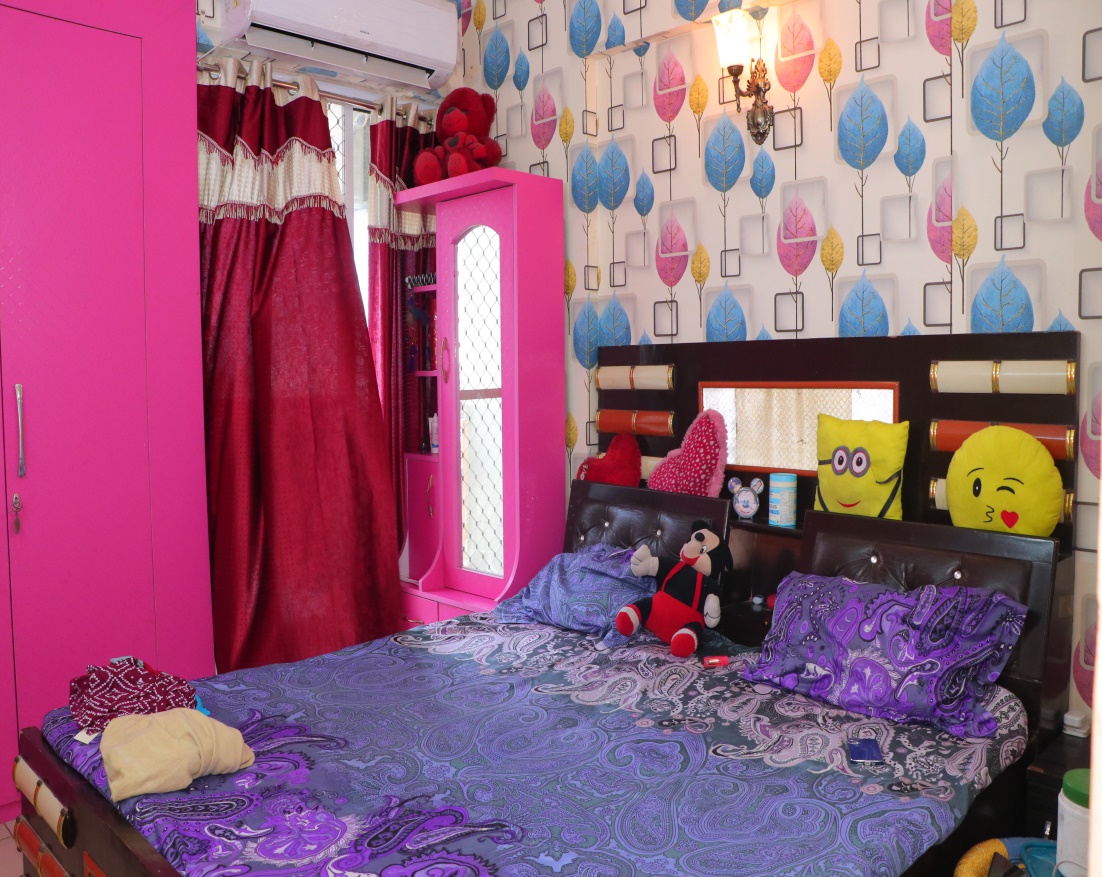 Wave Executive Floors – 2& 3 Bhk Price Start From – 37Lakhs
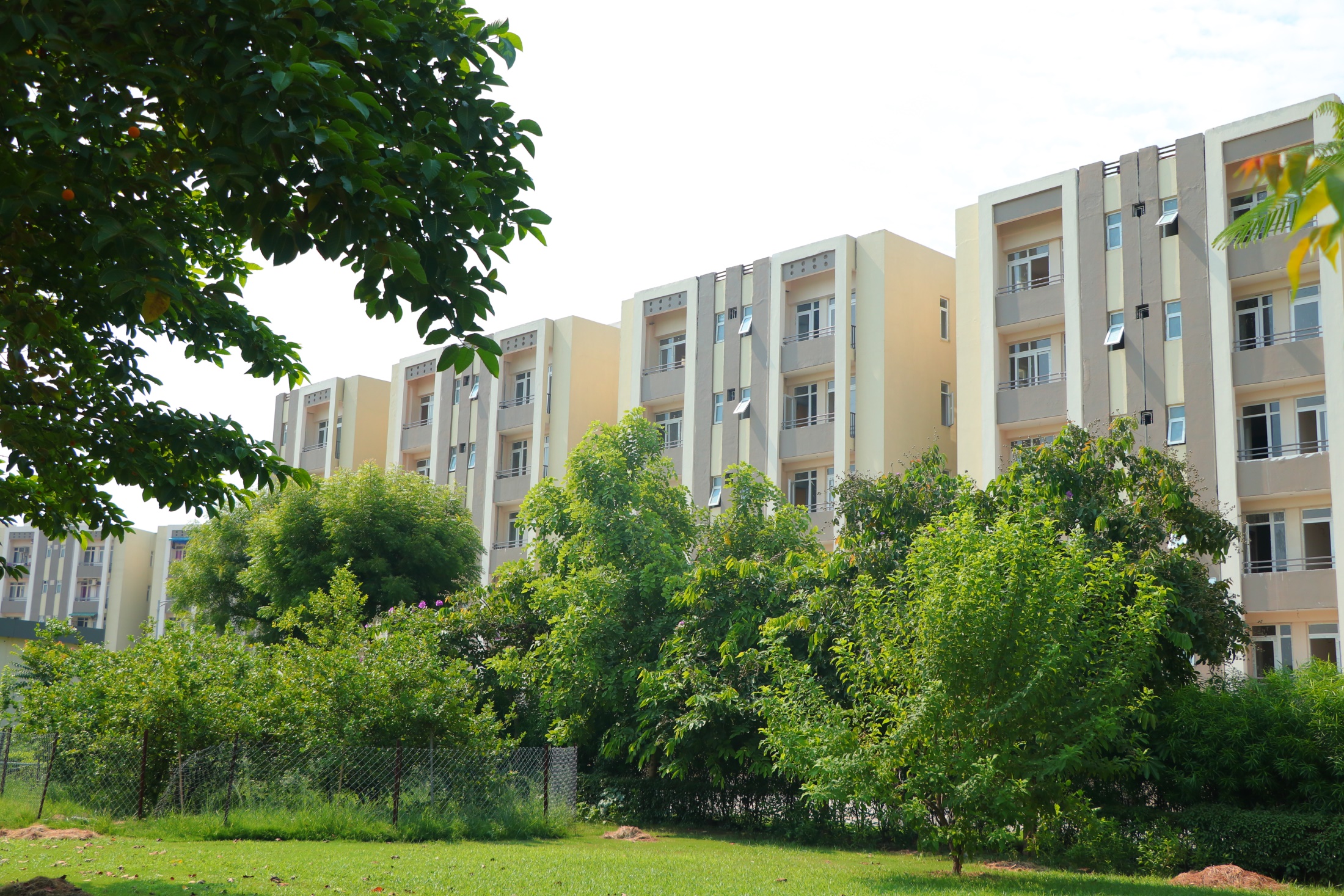 Choudhary & Jha Associates – www.Jhaassociate.in